Substance Use Disorders
Substance use disorder is a condition in which the use of one or more substances leads to clinically significant impairment or distress.

Addiction is characterized by an inability to consistently abstain from substance use causing impairment in daily living.

Without treatment/recovery program addiction typically is progressive and can result in premature death.
DSM 5 classifies two major types of substance related disorders
Substance Induced Disorders: 
Characterized by abnormal behavior patterns that are directly induced by psychoactive substances. 
Types of Substance Induced Disorders:
1) Substance Intoxication:  being under the influence of a substance; features of intoxication depend on drug used; we see confusion, impaired judgment, impaired motor and spatial skills.
2) Substance Withdrawal: cluster of symptom emerging when one abruptly stops using a drug; repeated use of a drug alters the body’s physiological reactions; withdrawal sx’s vary with the drug; alcohol withdrawal includes tremors of hand, hallucinations, insomnia, nausea, agitation, anxiety, seizures.
Chronic heavy users of alcohol can have delirium tremens (DTs) and experience autonomic hyperactivity (sweating and tachycardia) and delirium which is a state of mental confusion including incoherent speech, disorientation, extreme restlessness, hallucinations of creepy animals crawling on their body.
Caffeine withdrawal may include headache, drowsiness, depressed mood, problems with concentration, flu like symptoms, nausea and muscle stiffness or pain.
DSM V Definition: Substance Use Disorder
Severity: Depends on number of symptoms endorsed

Mild:  Presence of 2-3 symptoms

Moderate:  Presence of 4-5 symptoms

Severe:  Presence of 6 or more symptoms
What is Intoxication?
Alcohol and Teenagers
What Contributes to Development of Substance Use Disorders?
Common signs and symptoms of drug abuse
Neglecting responsibilities at school, work, or home (e.g. flunking classes, skipping work, neglecting your children).

Using drugs under dangerous conditions or taking risks while high, such as driving while on drugs, using dirty needles, or having unprotected sex.

Experiencing legal trouble, such as arrests for disorderly conduct, driving under the influence, or stealing to support a drug habit.

Problems in your relationships, such as fights with your partner or family members, an unhappy boss, or the loss of friends.
Risk factors for drug addiction
While anyone can develop problems from using drugs, vulnerability to substance addiction differs from person to person. 

While your genes, mental health, family and social environment all play a role, risk factors that increase your vulnerability include:

Family history of addiction
Abuse, neglect, or other traumatic experiences.
Mental disorders such as depression and anxiety
Early use of drugs
Method of administration—smoking or injecting a drug may increase its addictive potential
How drug addiction develops
Very few drug abusers or addicts are able to recognize when they’ve crossed that line to addiction.
If the drug fulfills a valuable need:
You may find yourself increasingly relying on it. 
You may take illegal drugs to calm or energize yourself or make you more confident. 
You may start abusing prescription drugs to relieve pain, cope with panic attacks, or improve concentration at school or work. 
To maintain a healthy balance in your life, you need to have positive experiences and feel good about your life without any drug use.
Drug abuse may start as a way to socially connect
People often try drugs for the first time in social situations with friends and acquaintances. A strong desire to fit in to the group can make it feel like doing the drugs with them is the only option.
Problems can sometimes sneak up on you, as your drug use gradually increases over time. Smoking a joint with friends over the weekend, or taking ecstasy at a rave, or painkillers when your back aches, for example, can change from using drugs a couple of days a week to using them every day. 
As drug abuse takes hold, you may miss or frequently be late for work or school, your job performance may progressively deteriorate, and you may start to neglect social or family responsibilities. 
Your ability to stop using is eventually compromised. What began as a voluntary choice has turned into a physical and psychological need.
Eventually drug abuse can consume your life, stopping social and intellectual development. This only reinforces feelings of isolation.
Drug addiction and the brain
While each drug produces different physical effects, all abused substances share one thing in common: repeated use can alter the way the brain functions. 
Taking the drug causes a rush of dopamine in your brain, which triggers feelings of pleasure. 
Your brain remembers these feelings and wants them repeated.
When you become addicted, the substance takes on the same significance as other survival behaviors, such as eating and drinking.
Changes in your brain interfere with your ability to think clearly, exercise good judgment, control your behavior, and feel normal without drugs.
The urge to use is so strong that your mind finds many ways to deny or rationalize the addiction. 
You may drastically underestimate the quantity of drugs you’re taking, how much it impacts your life, and the level of control you have over your drug use.
Long-term drug exposure impairs brain functioning
Why We Turn  to Substances?
Symptoms of Brain Damage:

Cognitive: memory loss, impaired attention, inability to abstract, difficulty processing information, disinhibition, confusion

Behavioral/Emotional: irritability, reduced tolerance for stress, increased aggressiveness, restricted affect, agitation, impatience, depression, anger, anxiety

Perceptual:  changes in vision, spatial disorientation, inability to sense time, disorders of smell and taste

Physical: persistent headaches, extreme mental fatigue, paralysis, tremors, slurred speech, seizures
Illicit Substances such as Amphetamines, Cocaine and Hallucinogens can produce psychosis similar to Sz;These illicit substances are psychotomimetic (they mimic psychosis)
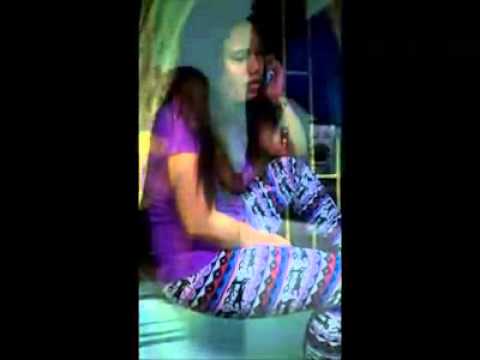 Psychotic Disorder
Bipolar Disorder
Depressive Disorder
Anxiety Disorder
Psychotomimetic drugs produce  a range of perceptual alterations and distortions. 

Sensory inputs are heightened or diminished (colors, sounds, taste and touch become more or less intense)

The individual may have illusions such as distortions in in the perceived nature or meaning of real objects; seeing a grotesque distortion of a familiar face.

The hallucinations produced by psychotomimetic drugs are typically in the visual domain.

Synesthesias may occur  where the individual perceives stimuli from one sensory modality in another modality like seeing sounds or hearing colors.

Time perception may be distorted where time slows or moves faster.
Concentration and attention is impaired.

Individuals may feel detached from themselves or the environment (depersonalization)
How do Drugs Work in the Brain to Produce Pleasure?

Most illicit drugs target the brain’s reward and pleasure system by flooding the circuit with dopamine.

Dopamine is a neurotransmitter in the brain that regulates movement, emotion, motivation and pleasure.

When activated at normal levels this system rewards our natural behaviors.

Over-stimulating the system with drugs produces euphoria.

Some illicit substances can release up to 10 times the amount of dopamine that natural rewards do.

The effects can last much longer than those produced by natural rewards.
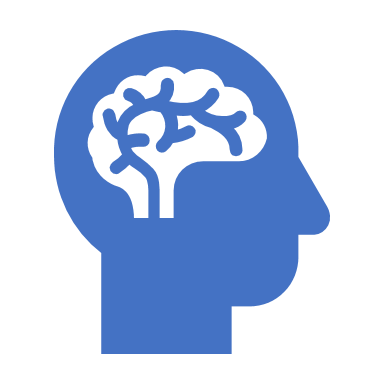 What Happens to Your Brain if You Continue Using Drugs?

Over time, the brain adjusts  to the surges of dopamine or other neurotransmitters by producing less dopamine or reducing the number of receptors that can receive signals.

Dopamine’s impact on the reward circuit in the brain of an addict can become abnormally low, and the person’s ability to experience pleasure is reduced and they can develop depression.

The individual then continues to use larger and larger amounts of the drug to produce the familiar dopamine high and we can call this condition tolerance.

The problem is you cannot build a life around continued use of illicit substances.
Classes of Substances
Depressants
Hallucinogens
Opioids
Stimulants
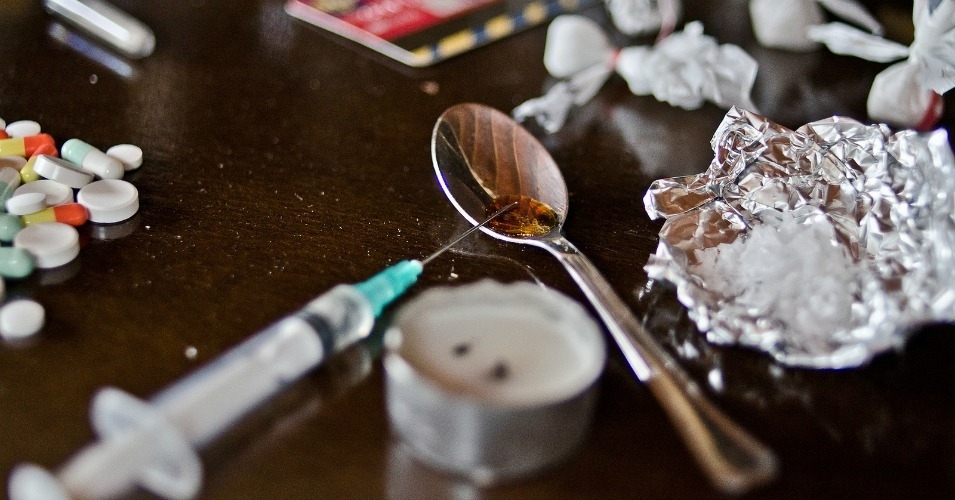 Central Nervous System Depressants
Central Nervous System Depressants 
           
 Benzodiazepines and Barbiturates
Classes include Xanax, Valium, Halcion, and Librium and barbiturates such as Quaaludes. Nembutal, Seconal and Phenobarbital are used for insomnia
Cause decrease in blood pressure, respiratory rate and heart rate.
Can cause respiratory arrest or cardiovascular collapse (overdose)
 The Barbiturates are psychologically and physically addictive; they ease anxiety and tension, dull pain, produce euphoria.
High doses produce produce drowsiness, slurred speech, motor impairment, irritability and poor judgment.
Barbiturates combined with Alcohol is very deadly
barbiturates
These include the following and they are sedatives:
Amobarbital
Pentobarbital
Phenobarbital
Secobarbital
Medical uses are to decrease anxiety and tension, dull pain, treat epilepsy and hypertension.
We form quick psychological and and physiological dependence to these drugs. 
The effects of barbiturates last from 3 – 6 hours

Abrupt withdrawal produces:

Delirium
Visual, tactile or auditory hallucinations
Disturbance in thought processes
Grand Mal seizures and death can occur from abrupt withdrawal.
Central Nervous System  Depressants					Alcohol
Intoxication
BAC .30 -.40- Conscious 
BAC .40-.50- Coma
BAC .50 or higher-Death
Alcohol Withdrawal
Effects of Alcohol
Long-term effects
Permanent brain damage

Dementia
Wernicke’s Encephalopathy: neurological disorder induced by a thiamine, Vitamin B1 deficiency; symptoms include confusion, loss of muscle coordination and problem with vision such as experiencing double vision.
Korsakoff’s syndrome: serious memory disturbance

Harmful changes in the liver, gastrointestinal system, bone density, muscles, and immune system
Opioids
Opioids
These drugs provide pain relief, relaxation and pleasure by depressing the central nervous system 

In addition to reducing tension, opioids can cause nausea, constipation and will constrict the pupils

The most immediate danger of heroine is overdose 

The drug closes down the respiratory center in the brain, paralyzing breathing and causing death (likely during sleep) 

Users quickly build a tolerance for the drug and experience withdrawal when they stop taking it

Early withdrawal symptoms include anxiety and restlessness; later symptoms include twitching, aches, fever, vomiting, and weight loss from dehydration

After  about  4 - 6 hours after the last use we see flu like symptoms, agitation, irritability and craving for the drug.
After a few days symptoms worsen and include rapid pulse, hypertension, cramps, tremors, hot/cold flashes, vomiting, nausea, diarrhea.
It is not likely to cause death.
Central Nervous System Stimulants
Stimulants activate the central nervous system, causing hyper-energy, euphoria, power, a decreased desire for sleep, and a diminished appetite.

They enhance states of alertness and can produce feelings of pleasure  and euphoria.  

They can cause dangerous increases in blood pressure and heart rate, alter the rhythm and electrical activity of the heart, and constrict the blood vessels, which can lead to heart attacks, respiratory arrest, and seizures
Central Nervous System Stimulants
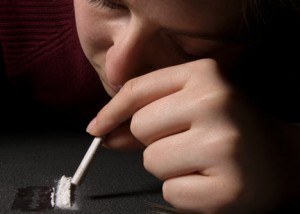 Cocaine
Amphetamines
Methamphetamine
Caffeine
Nicotine
Dexedrine and Benzedrine

Intoxication can create euphoria, enhanced vigor, gregariousness, hyperactivity, restlessness, interpersonal sensitivity, anxiety, tension, anger, impaired judgment, paranoia and psychosis
Neuroadaptation
Hallucinogens
MDMA (Ecstacy)
Designer club drug
Enhanced empathy, personal insight, euphoria, increased energy 
3-6 hour durationMDMA (“Ecstasy”)
Impairs dopaminergic and serotonergic function in animal studies; human relevance unclear
Impairs executive function, inhibitory control, and decision making (as shown by cortex and limbic functional brain scan abnormalities) 
Intoxication- illusions, sensitivity of touch, taste/ smell altered, "oneness with the world", tearfulness, euphoria, panic, paranoia, impairment judgment, hallucinations 
Tolerance develops quickly and unpleasant side effects with continued use (teeth grinding) so dependence less likely
PCP
              
Intoxication: 

Severe dissociative reactions – paranoid delusions, hallucinations, can become very agitated/ violent with decreased awareness of pain, person feels detached from self or body 

Similar to an anesthetic

Cerebellar symptoms – ataxia (impaired balance) dysarthria (slurred speech)  nystagmus (vertical and horizontal)

With severe overdose:  mute, catatonic, muscle rigidity, hyperthermia, seizures, coma and death
Cannabis
ADVERSE EFFECTS OF HEAVY MARIJUANA USE
MEDICINAL USES OF MARIJUANA
Cannabis
Most commonly used drug in America

THC levels reach peak 10-30 minutes
Intoxication-
Colors/ sounds/ tastes are clearer
Increased confidence and euphoria	
Increased libido
Transient depression, anxiety, paranoia
Slowed reaction time/ motor speed
Impaired cognition
Psychosis
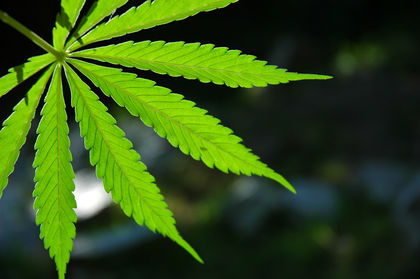 Cannabis
Treatment Options
Treatment: Stabilization Means Detoxification and Treatment